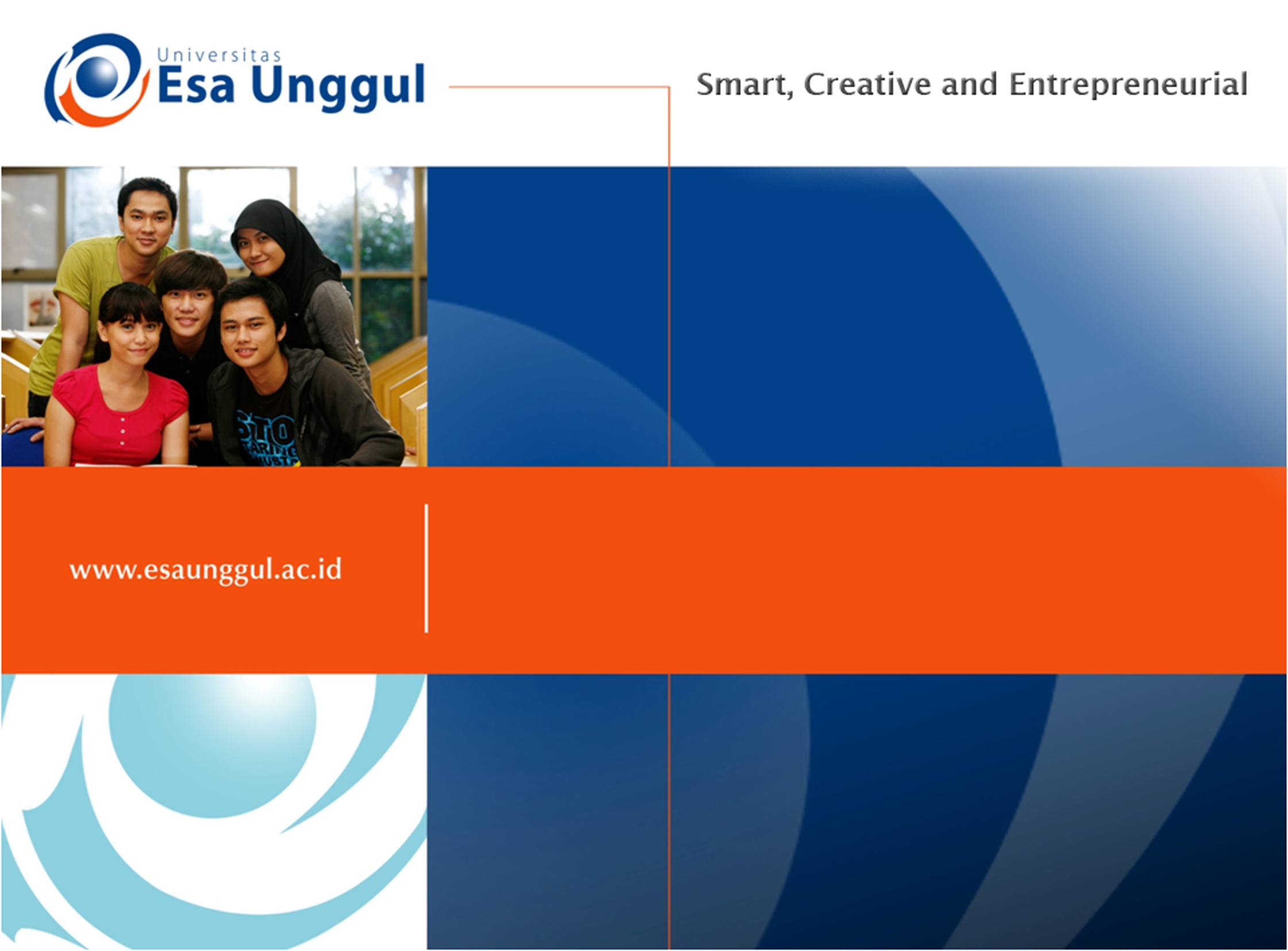 MUSCULOSKELETAL DISORDER

PERTEMUAN 11
Izzatu Millah, SKM, MKKK
PRODI KESMAS / FIKES
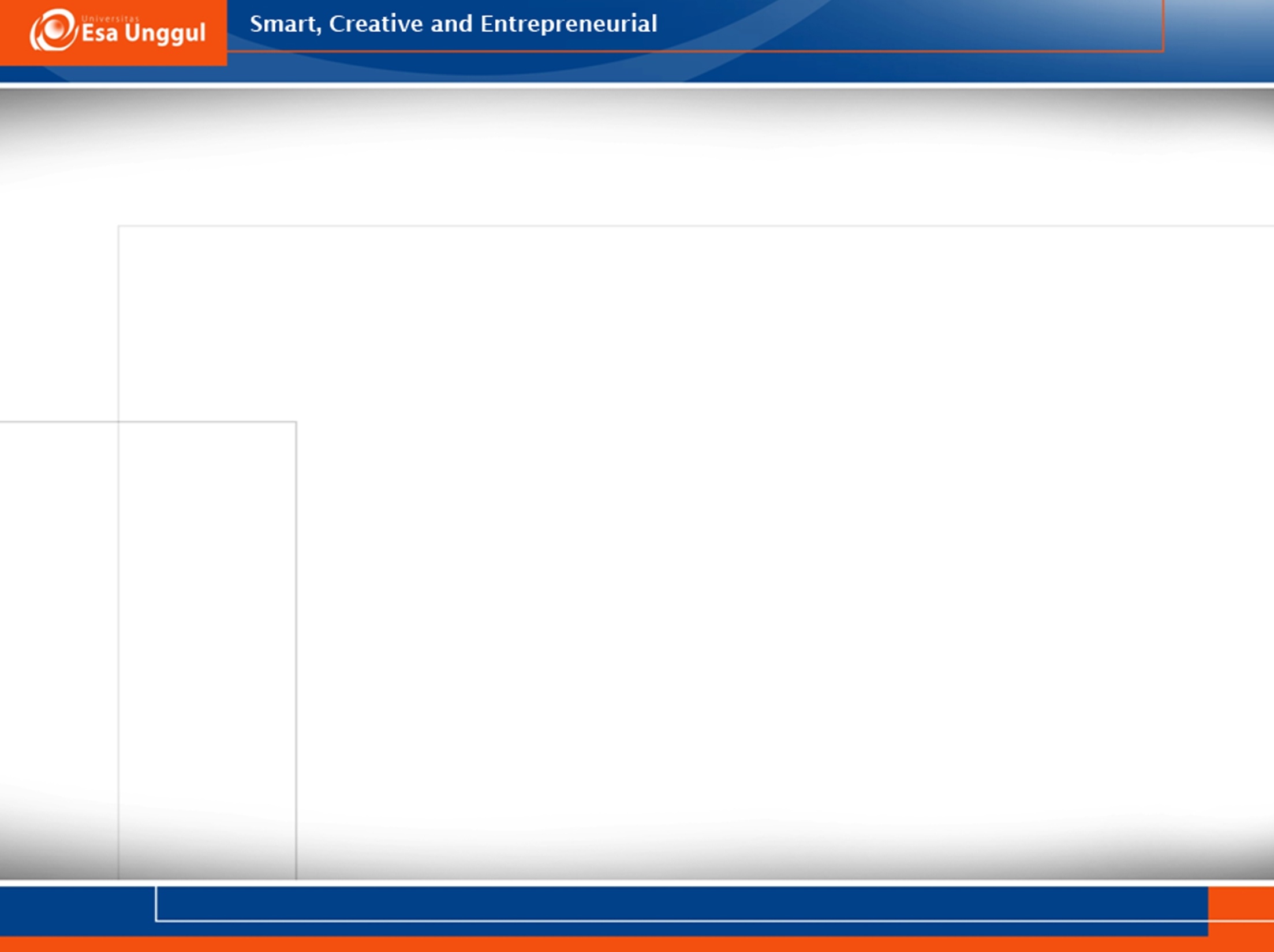 Definisi
Musculoskeletal disorder (MSD) is an injury or disorder of the muscles, nerves, tendons, joints, cartilage, and spinal discs. 
It is not an acute injury, rather a chronic disease which develops over time. 
MDS is related to manual tasks 
It has been recognized as a source of significant pain, disability and disadvantage for the injured person and a substantial burden on modern societies. Statistics suggest that more than 30% of all occupational injuries are musculoskeletal injuries associated with manual tasks (Straker et. al. 2004).
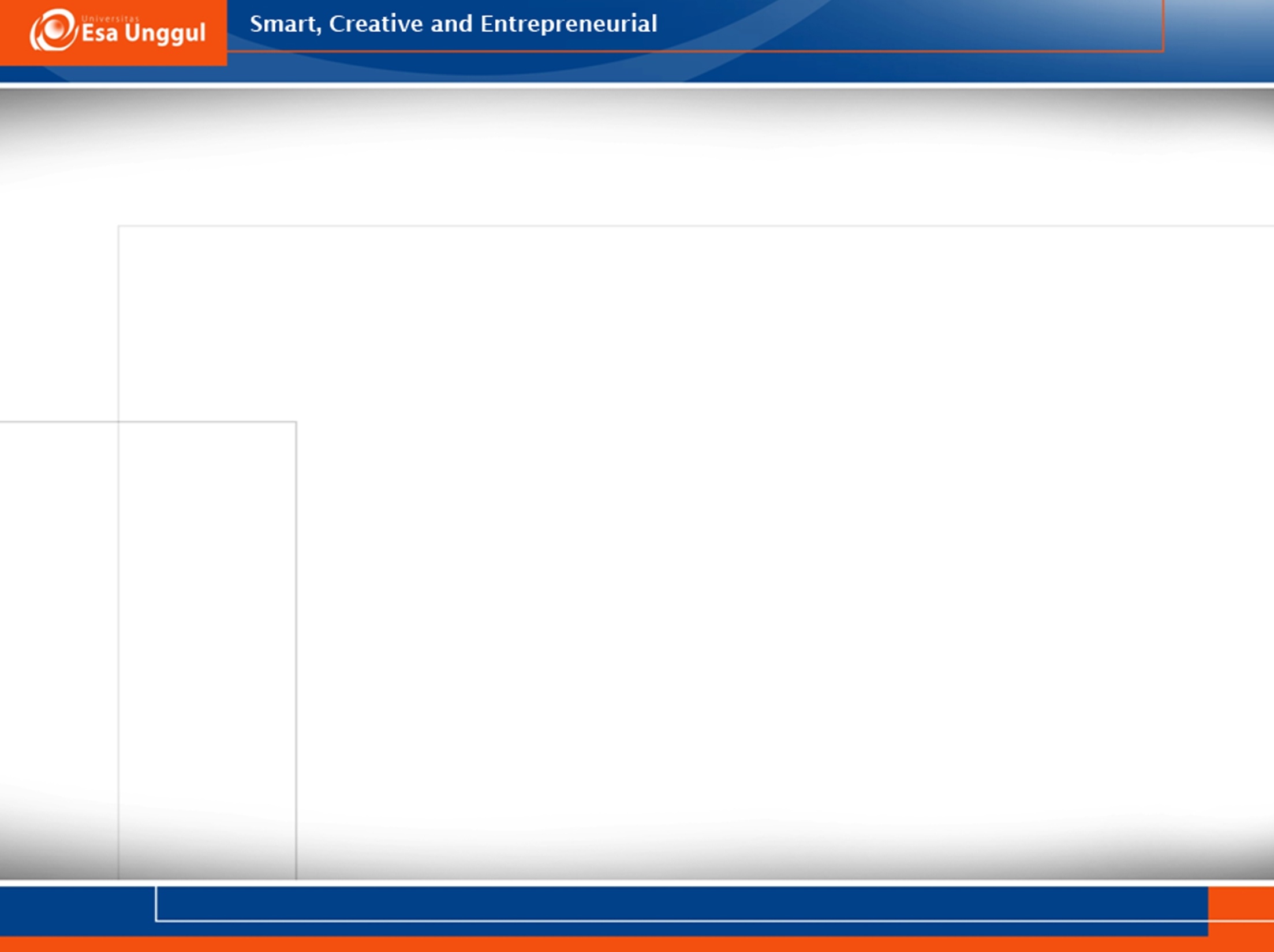 Definisi
Nyeri Muskuloskeletal adalah cedera atau gangguan dari sistem muskuloskeletal yang dihasilkan dari paparan berulang dan mempengaruhi fungsi normal dari jaringan. Sistem muskuloskeletal mencakup semua otot, tulang, tendon, ligamen, pembuluh darah, sendi, diskus intervertebralis, dll (Public Service Health and Safety Association, 2010).
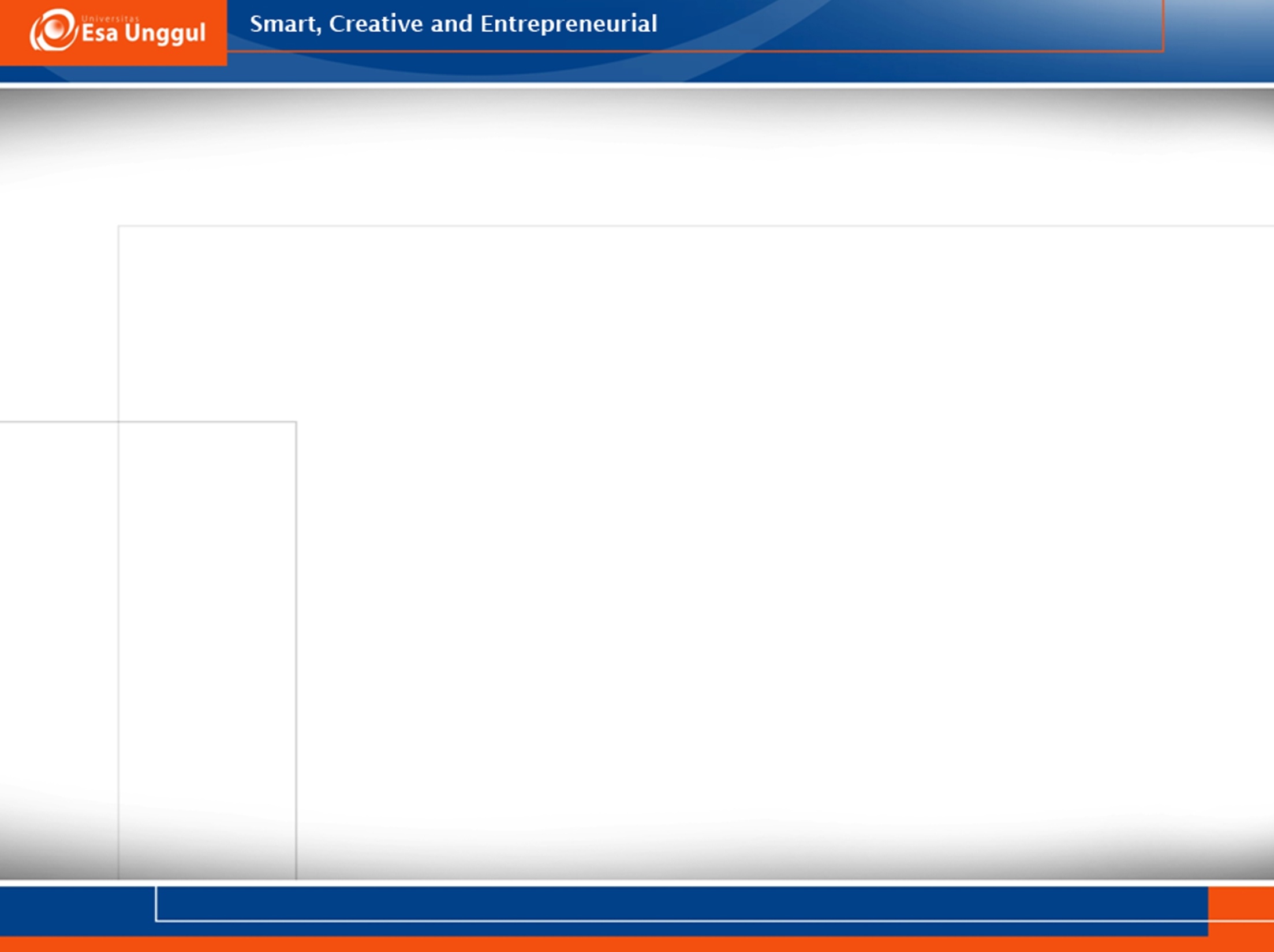 Gejala
Cepat lelah
Nyeri
Pembengkakan
Kemerahan
Keterbatasan ruang gerak
Kaku
Kesemutan
Lemah otot
Kehilangan fungsi otot
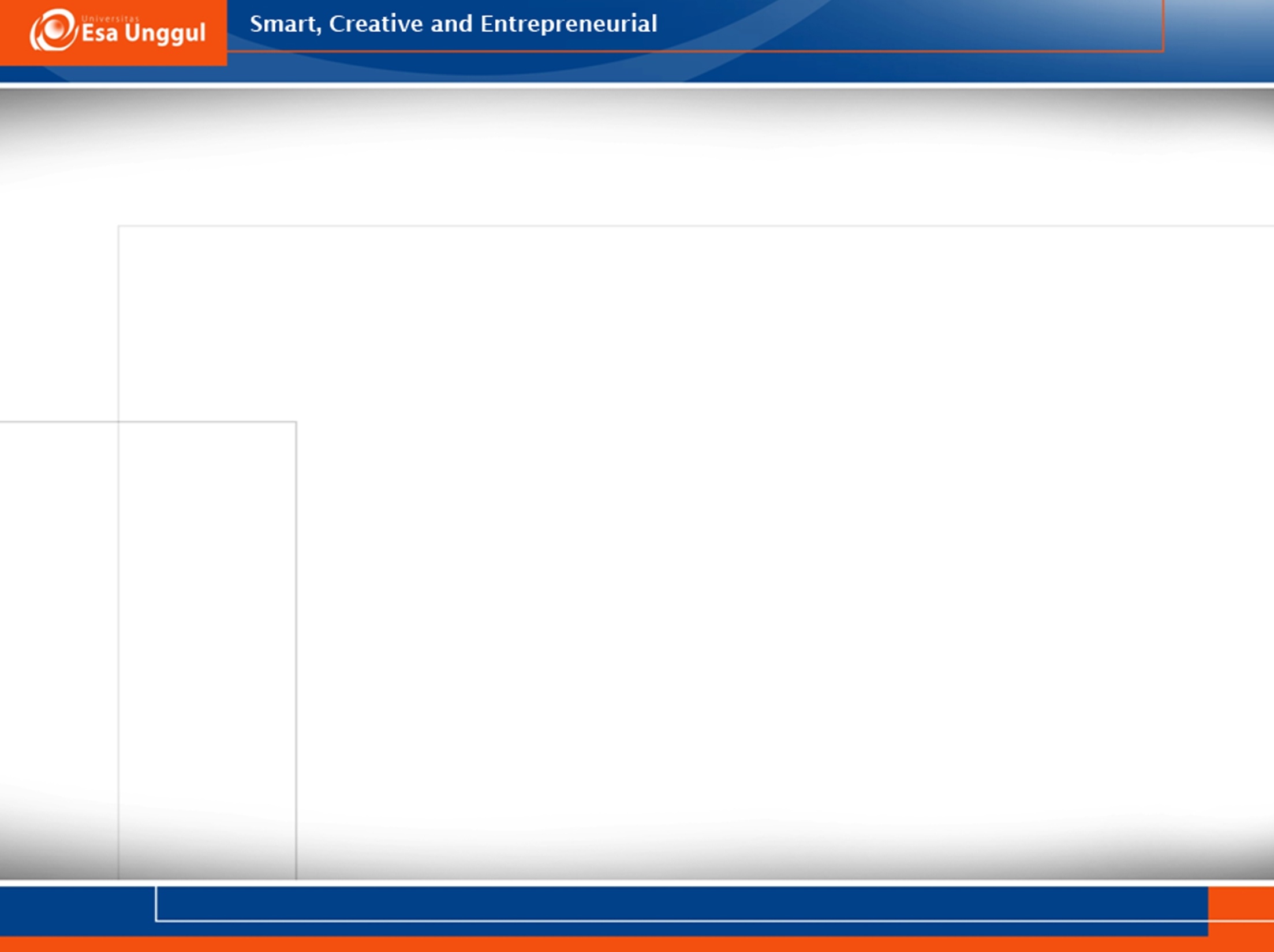 Faktor Penyebab
Tarwaka (2004) menjelaskan bahwa, terdapat beberapa faktor yang dapat menyebabkan terjadinya keluhan otot skeletal yaitu ;
Faktor primer
Peregangan otot yang berlebihan
Aktivitas berulang
Sikap kerja tidak alamiah
Faktor sekunder
Tekanan 
Getaran 
Mikroklimat
Penyebab Kombinasi
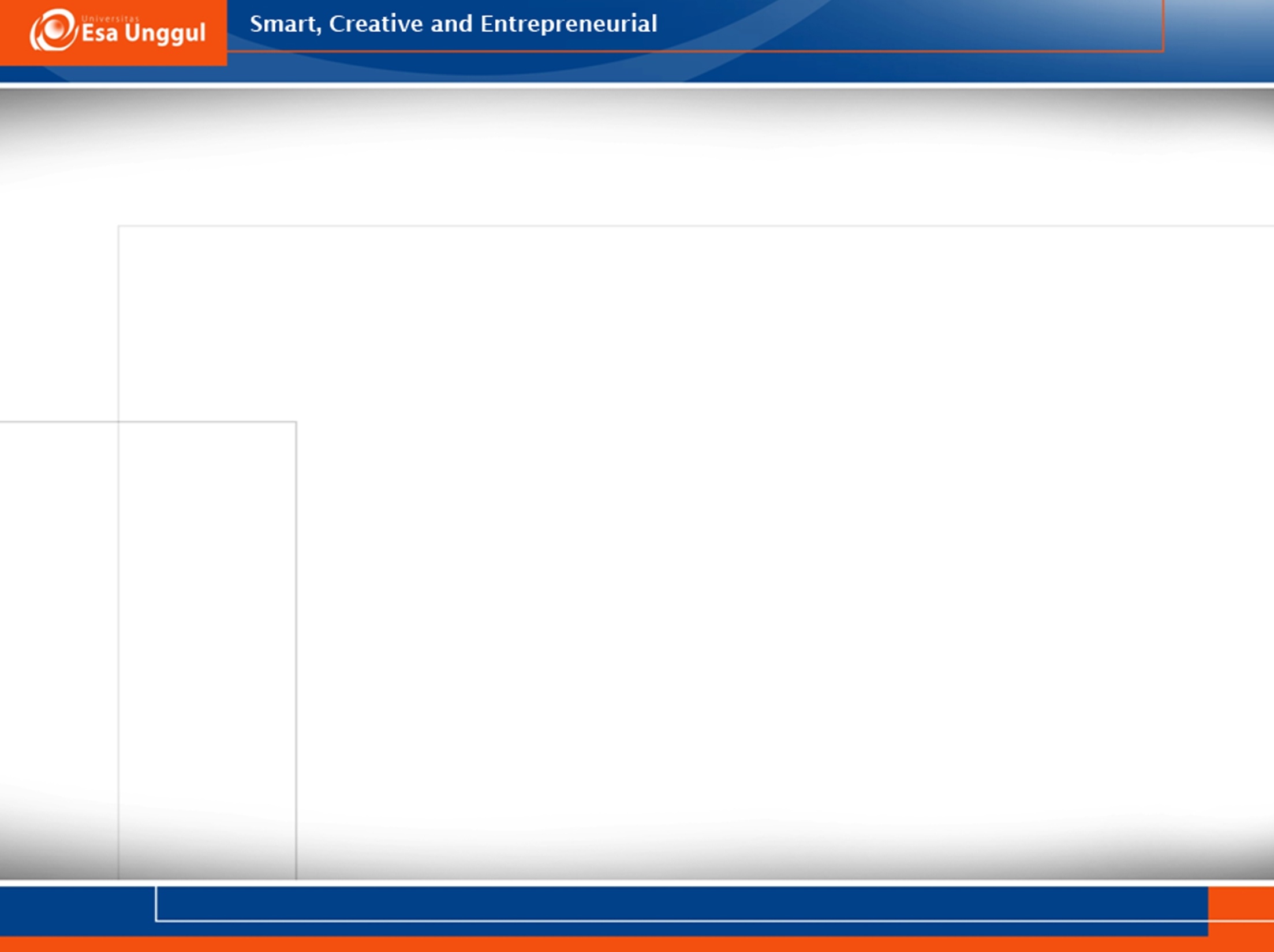 Diagnosis dan Pengobatan
Pengujian sendi dan otot pun juga diperlukan oleh pasien di mana hal ini diperlukan dengan melihat pada gejala kemerahan dan pembengkakan, setiap kedutan yang terjadi sebagai tanda saraf rusak, serta degenerasi atau kelemahan. rontgen pun kemungkinan bakal dilakukan jika memang dokter lebih ingin memastikan lagi bahwa tidak ada kondisi penyakit lain. Rontgen ini tujuannya adalah untuk melihat keadaan tulang. Sementara itu, tes darah juga penting untuk yang mengidap rematik dan tentunya sesuai yang disarankan oleh dokter juga.
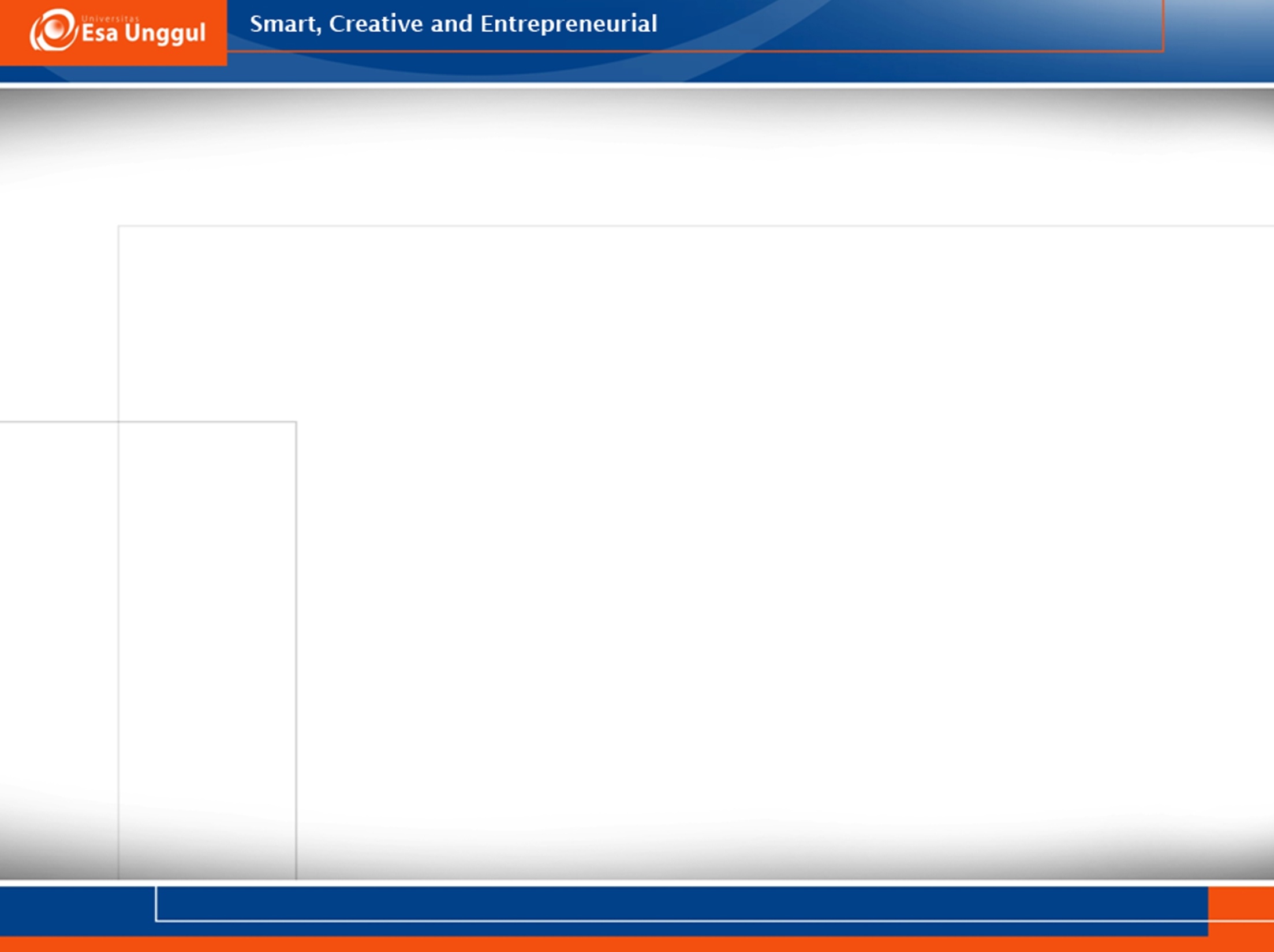 Pengendalian
Agar tidak mengalami risiko MSDs pada saat melakukan pekerjaan, maka ada beberapa hal yang harus dihindari. Hal tersebut adalah : 
Jangan memutar atau membungkukkan badan ke samping.
Jangan menggerakkan, mendorong atau menarik secara sembarangan, karena dapat meningkatkan risiko cidera.
Jangan ragu meminta tolong pada orang. 
Apabila jangkauan tidak cukup, jangan memindahkan barang. 
Apabila barang yang hendak dipindahkan terlalu berat, janganme lanjutkan.
Lakukan senam/peregangan otot sebelum bekerja.
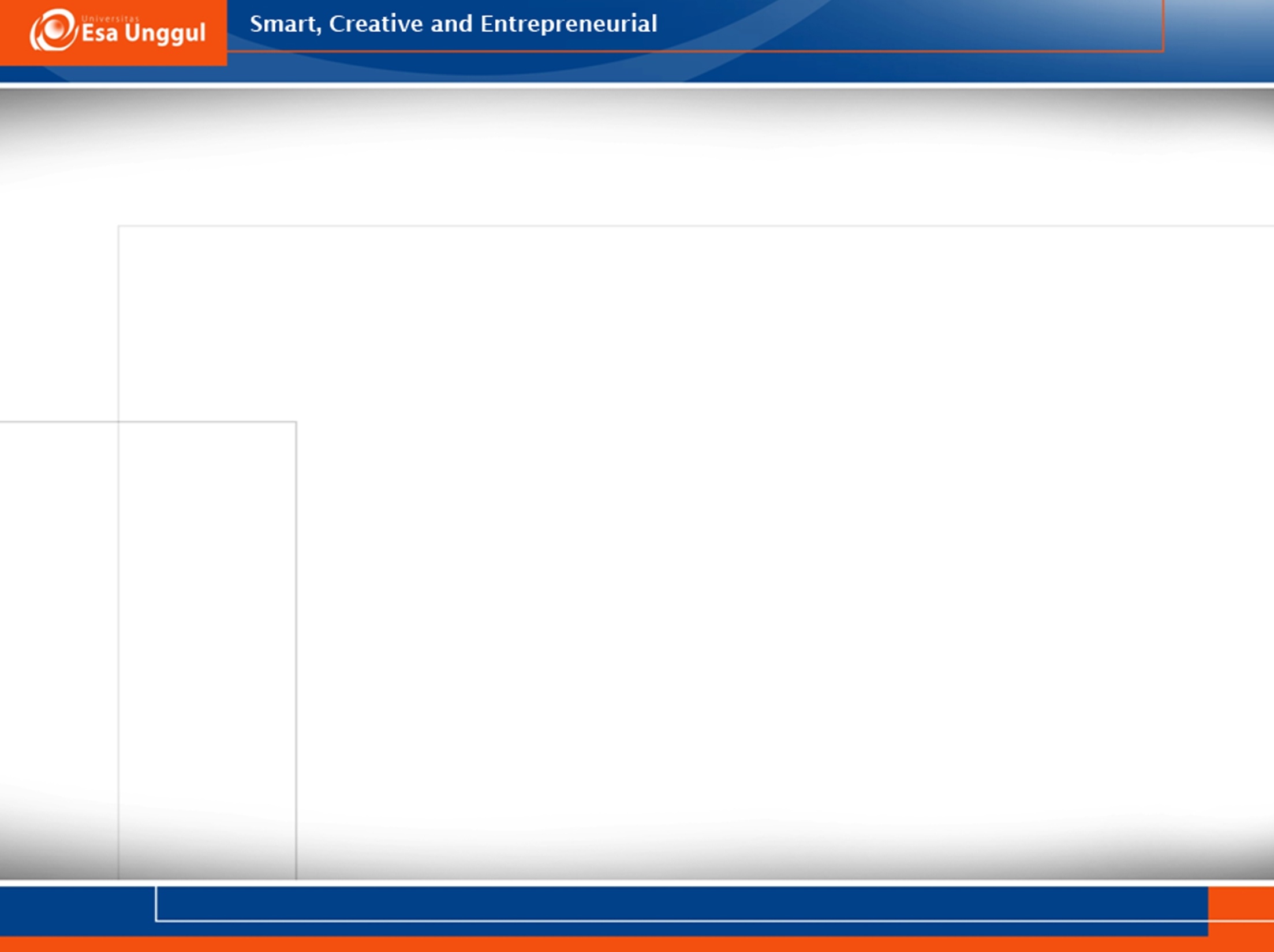 Pengendalian
Engineering approach – Analyze the job it detail. Video tape the job, various posture evaluation schemes (MANTRA, RULA, REBA, OWAS, JSI)* can be used for rough estimation of joint deviation, repetition/duration, and forces involved. They provide scores for action limit and maximum limits, by which jobs can be selected for improvement.
Internal joint forces can be evaluated by EMG, biomechanical models.
Solution approaches are automation, mechanization, job enlargement, redesign the workstation for adjustability and better working posture, better method to do the work to reduce force, duration, repetition.
Administrative approach – Job rotation, use of part time workers, exercises, stress reduction.
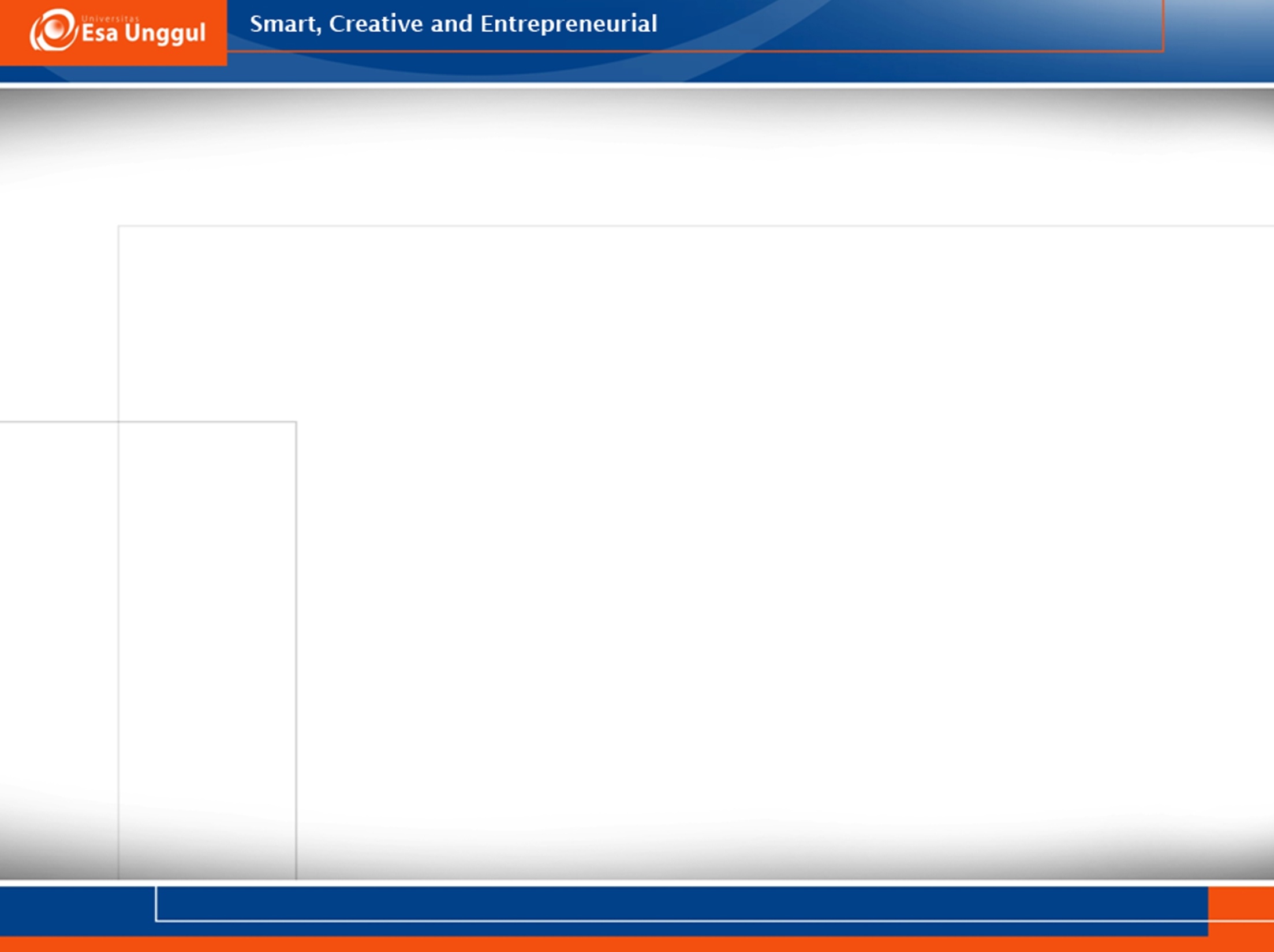 Pengendalian
Example Engineering Solutions:
Counter balance and suspend hand tools - reduce static load of holding the tool.

Tilt the work surface, tilt fixture - facilitate better posture, viewing, reach

Replace keying in by barcode, provide bioptic scanners, provide portable scanners –reduce repetitive motions

Provide hand tools with correct grip style/diameter/texture – reduce gripping force, improve wrist posture

Maintain sharpness of the knives – reduce force required to cut Hand tools are properly maintained - reduce vibration
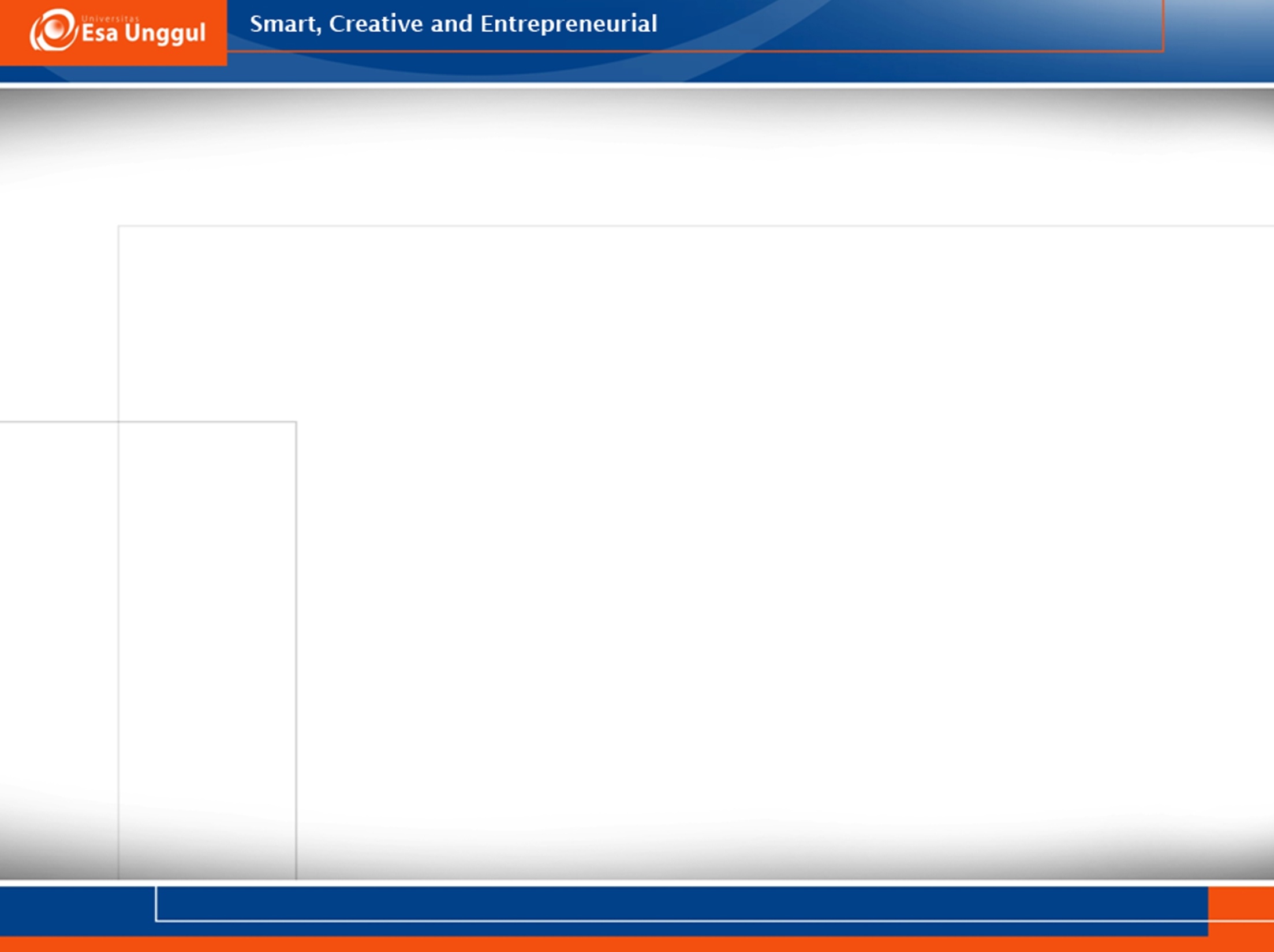 Pengendalian
Use correct work height – better upper body and hand-arm posture
Limit reaching motions to minimum - better upper body and hand-arm posture
Lower the work area if shoulders needed to be lifted - better hand-arm posture
Provide arm rest if elbows are needed to be raised – reduce static load at shoulder
Consider sitting/standing/sit-stand work posture – reduce static load in lower back, promote change of torso posture
Arrange workplace to minimize twisting, forward or lateral bending – reduce harmful posture of torso
Correct viewing angle - minimize static load on neck muscles, eye strain.
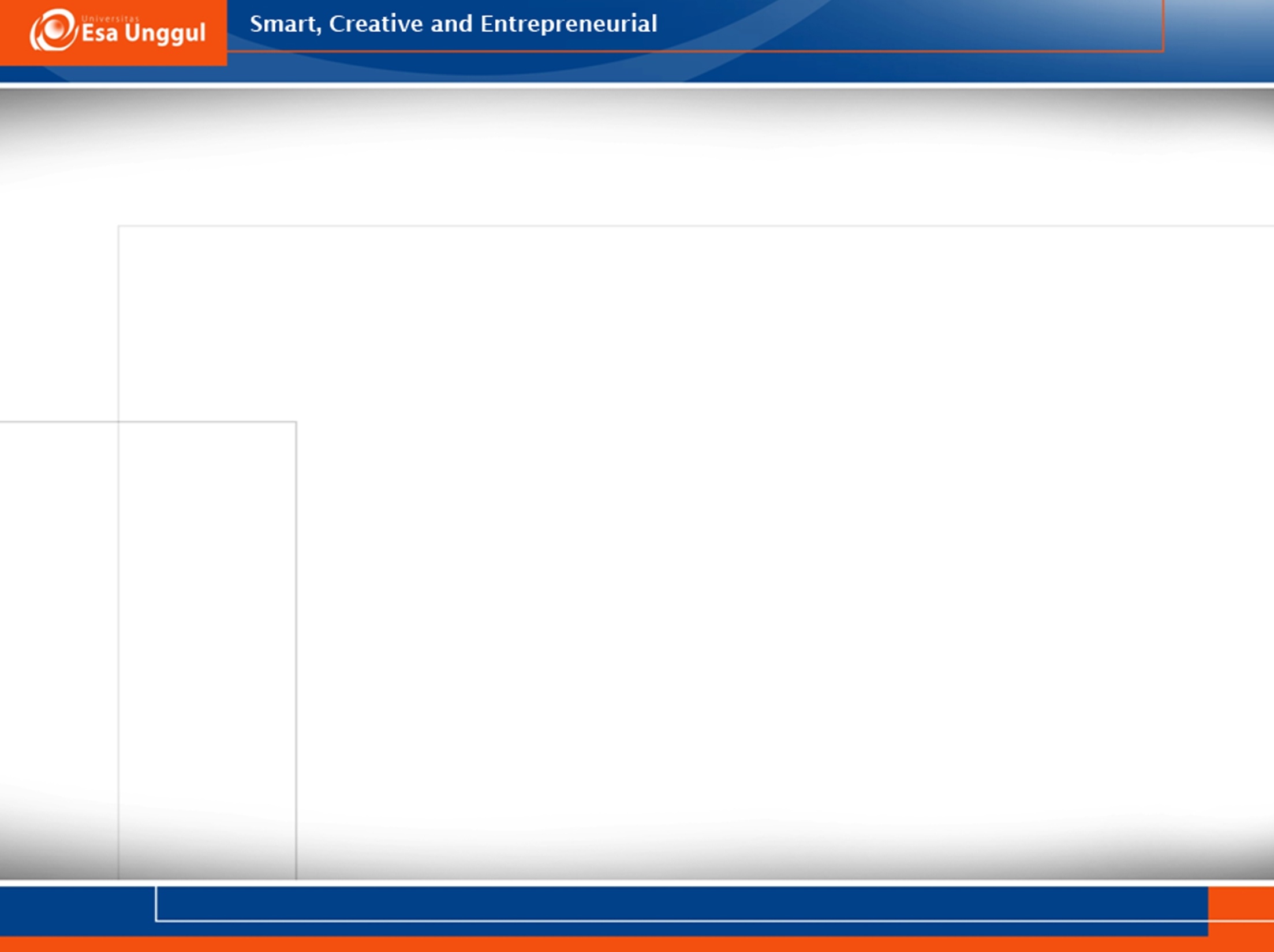 Terima Kasih
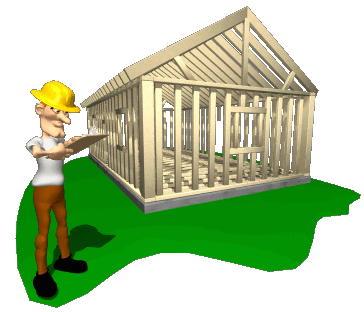